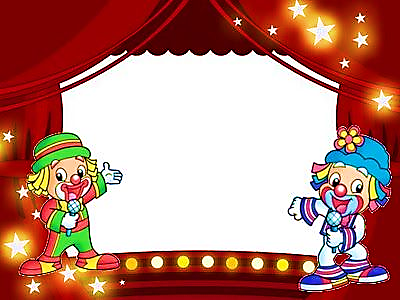 PHÒNG GIÁO DỤC VÀ ĐÀO TẠO QUẬN LONG BIÊN
TRƯỜNG TIỂU HỌC GIANG BIÊN
CHÀO CÁC BẠN HỌC SINH LỚP 5
MĨ THUẬT
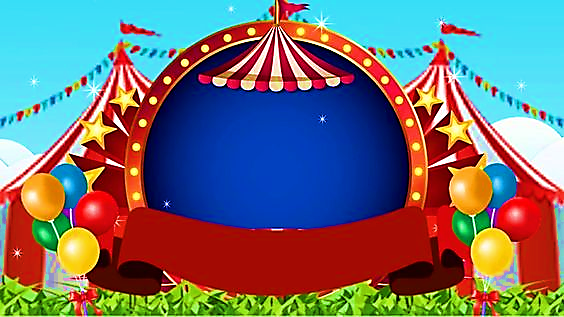 PHÒNG GIÁO DỤC & ĐÀO TẠO QUẬN LONG BIÊN
TRƯỜNG TIỂU HỌC GIANG BIÊN
CHỦ ĐỀ 8 
TRANG TRÍ SÂN KHẤU 
VÀ SÁNG TÁC CÂU CHUYỆN 
TIẾT 2 
TẠO HÌNH SÂN KHẤU RỐI QUE
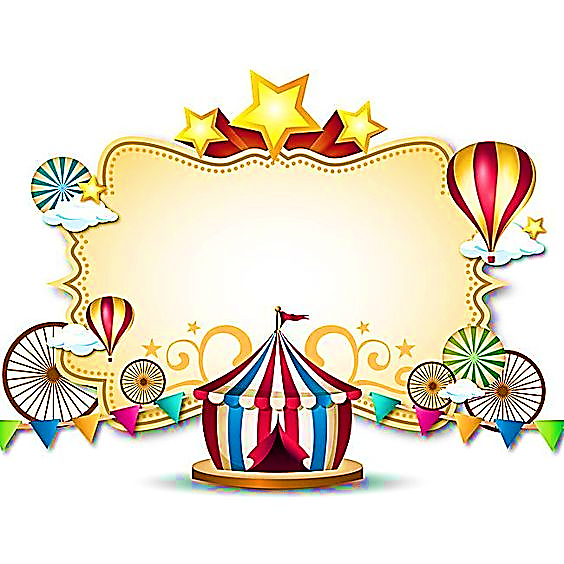 PHÒNG GIÁO DỤC & ĐÀO TẠO QUẬN LONG BIÊN
TRƯỜNG TIỂU HỌC GIANG BIÊN
CHUẨN BỊ ĐỒ DÙNG
- Sách học Mĩ thuật.
- Màu, giấy màu, bìa màu,…
- Bút chì, tẩy.
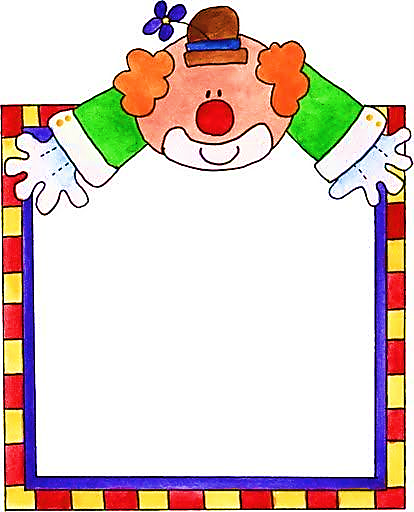 PHÒNG GIÁO DỤC & ĐÀO TẠO QUẬN LONG BIÊN
TRƯỜNG TIỂU HỌC GIANG BIÊN
YÊU CẦU CẦN ĐẠT
- Nhận biết về sân khấu rối que.
- Biết cách vẽ, tạo hình rối que.
- Tạo hình được sân khấu rối que theo ý thích.
- Giới thiệu, nêu nhận xét và nêu được cảm nhận 
về sản phẩm của mình, của bạn.
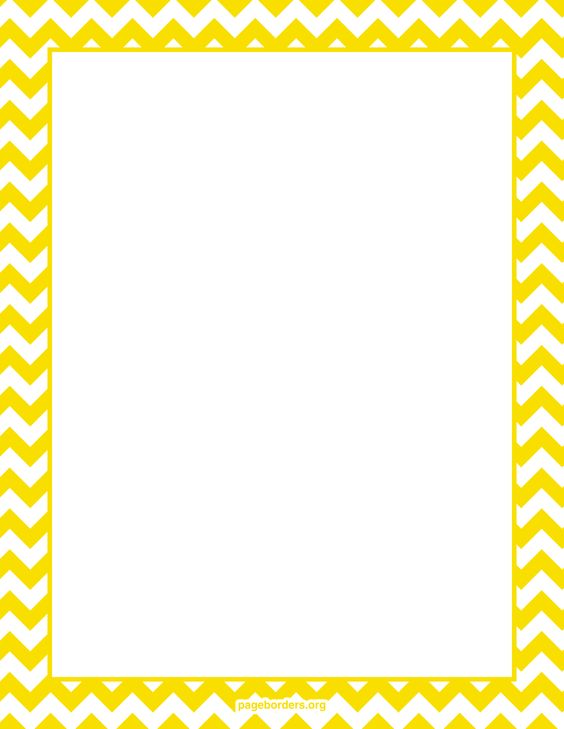 PHÒNG GIÁO DỤC & ĐÀO TẠO QUẬN LONG BIÊN
TRƯỜNG TIỂU HỌC GIANG BIÊN
KHÁM PHÁ
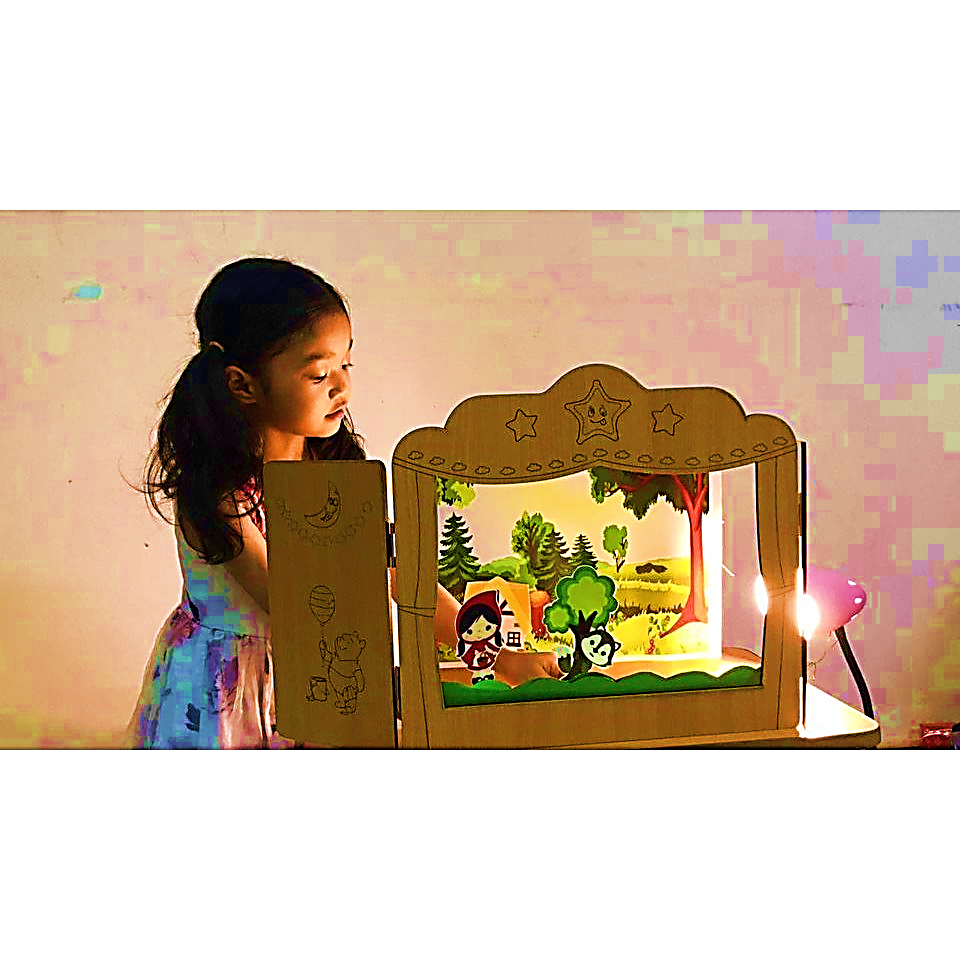 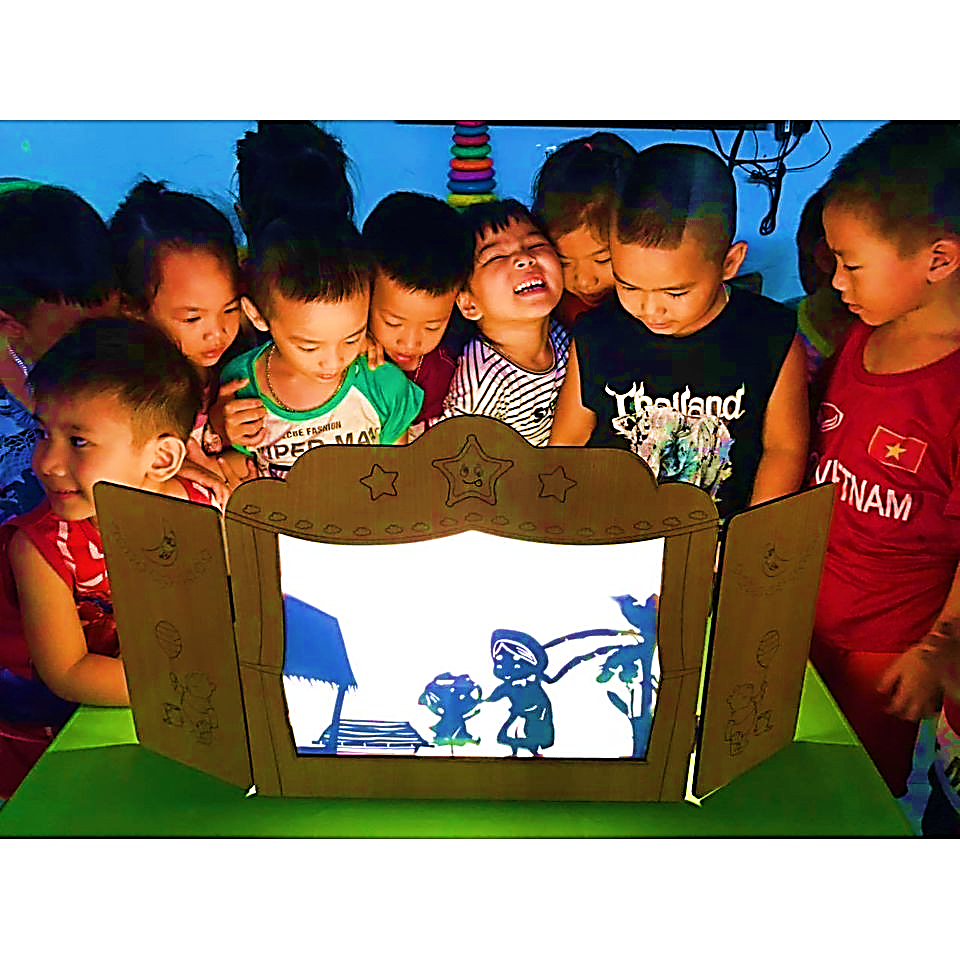 - Những bức ảnh chụp hình thức sân khấu nào? Loại hình sân khấu này được tạo hình bằng những chất liệu gì?
- Trên các sân khấu thường có những hình ảnh gì?
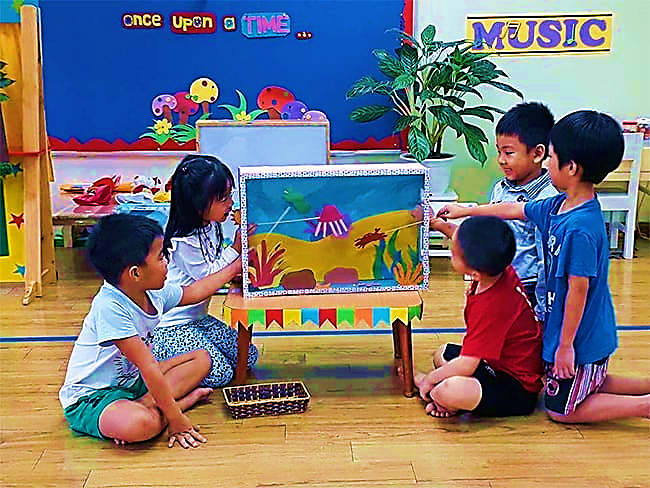 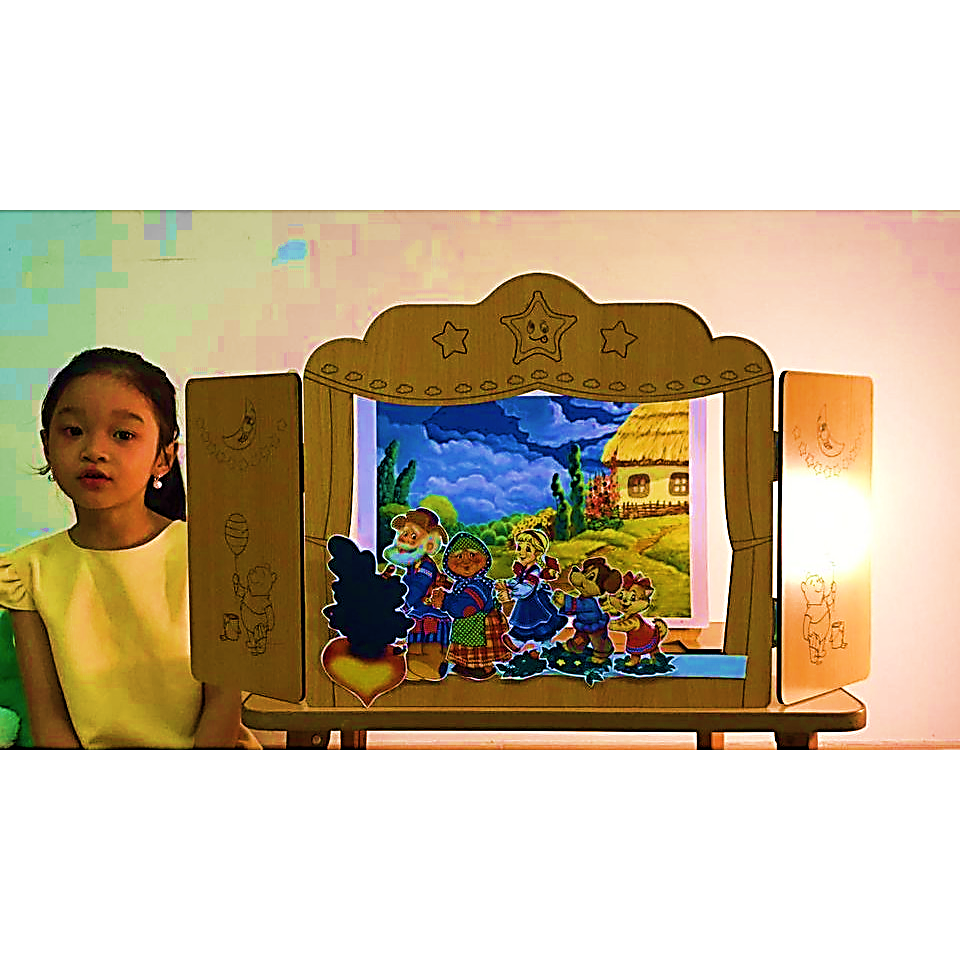 PHÒNG GIÁO DỤC & ĐÀO TẠO QUẬN LONG BIÊN
TRƯỜNG TIỂU HỌC GIANG BIÊN
CÁCH THỰC HIỆN
VIDEO
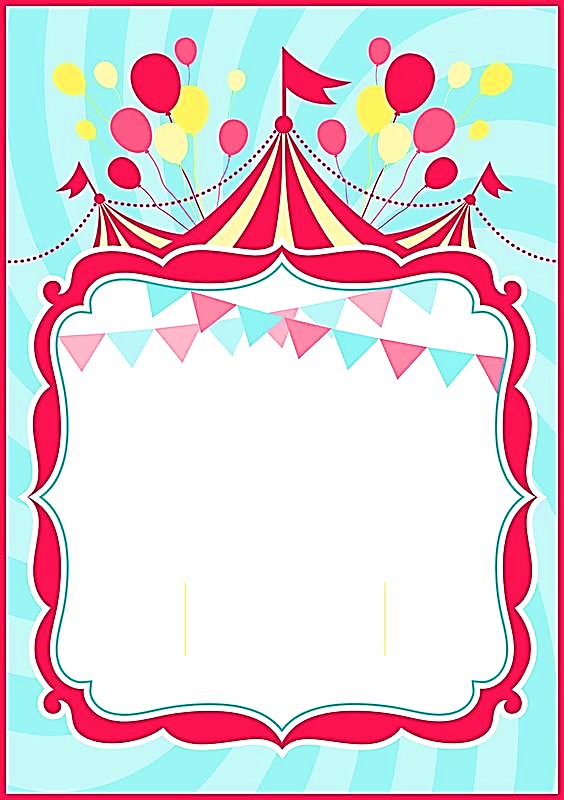 PHÒNG GIÁO DỤC & ĐÀO TẠO QUẬN LONG BIÊN
TRƯỜNG TIỂU HỌC GIANG BIÊN
CÁCH THỰC HIỆN
- Lựa chọn nội dung sân khấu yêu thích.
- Vẽ, tạo hình các nhân vật, hình ảnh chính.
- Vẽ, tạo hình khung cảnh sân khấu, những hình ảnh phụ (Cây, hoa, nhà,…).
- Sắp xếp hoàn thiện sân khấu.
PHÒNG GIÁO DỤC & ĐÀO TẠO QUẬN LONG BIÊN
TRƯỜNG TIỂU HỌC GIANG BIÊN
SẢN PHẨM THAM KHẢO
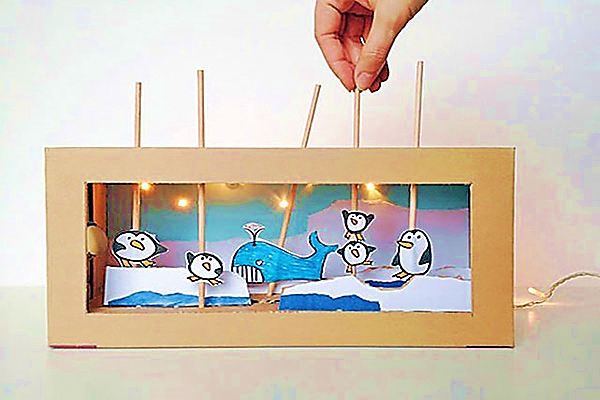 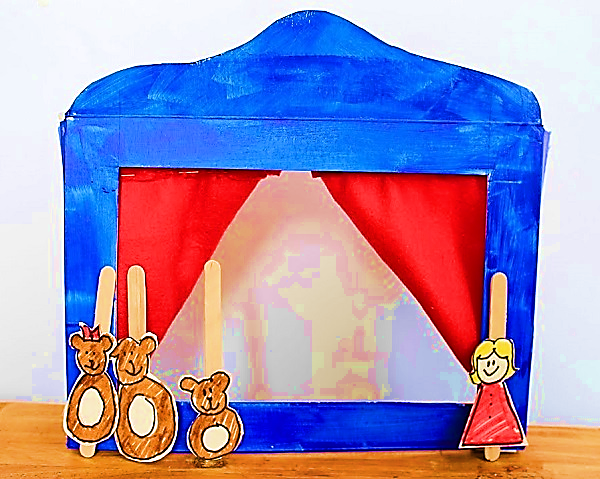 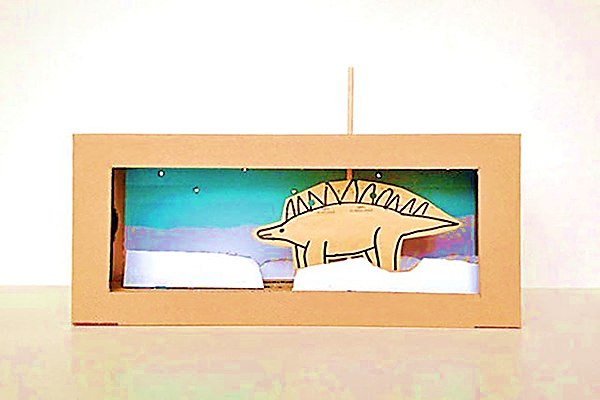 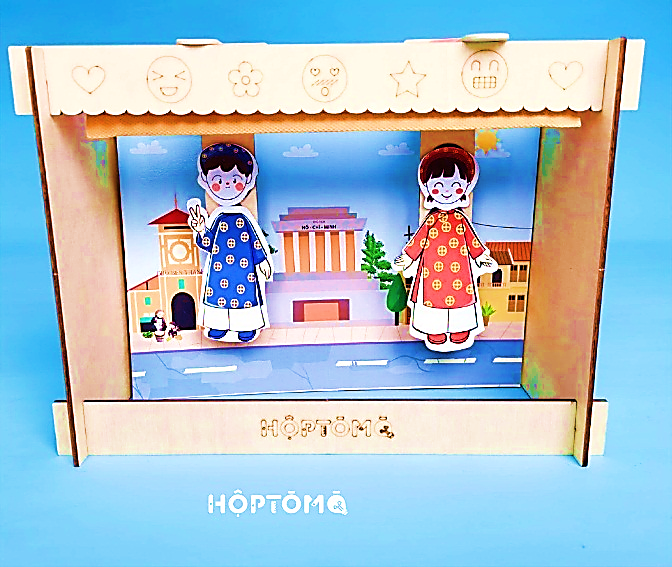 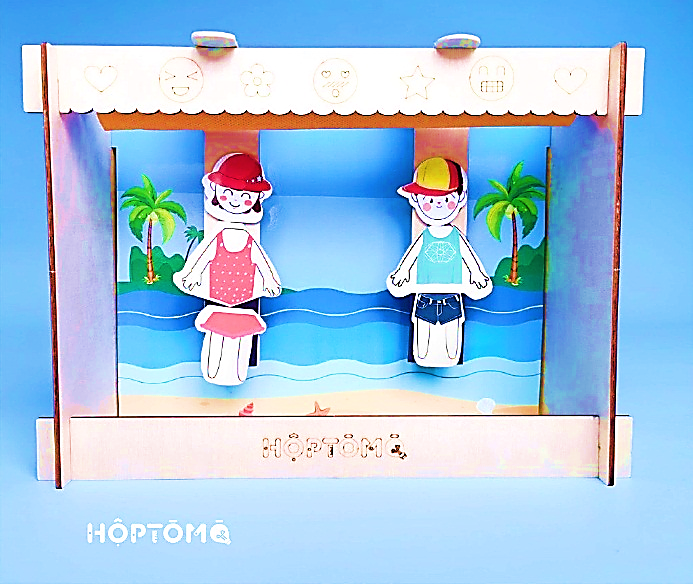 PHÒNG GIÁO DỤC & ĐÀO TẠO QUẬN LONG BIÊN
TRƯỜNG TIỂU HỌC GIANG BIÊN
SẢN PHẨM THAM KHẢO
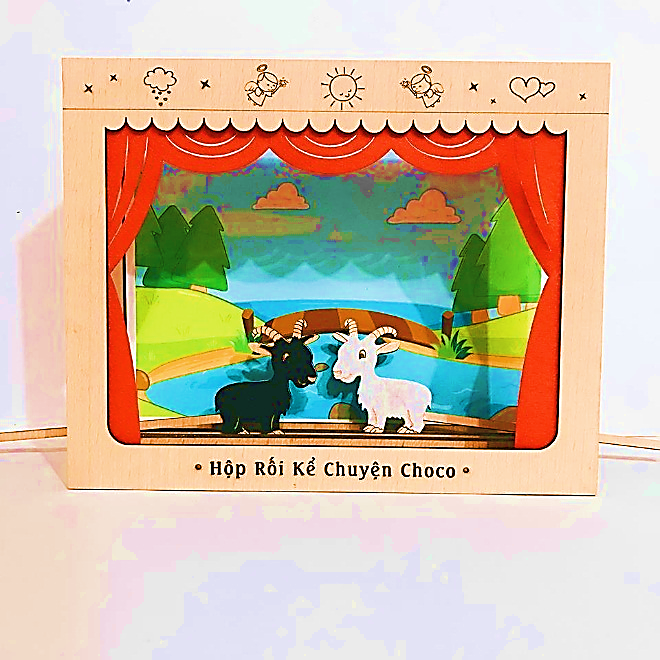 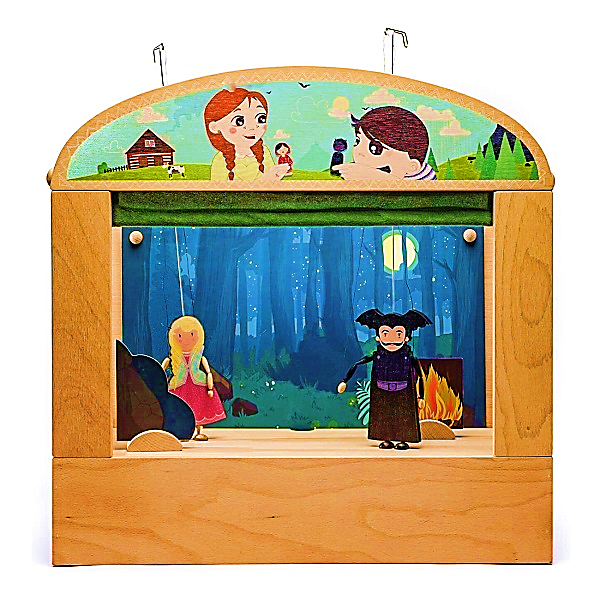 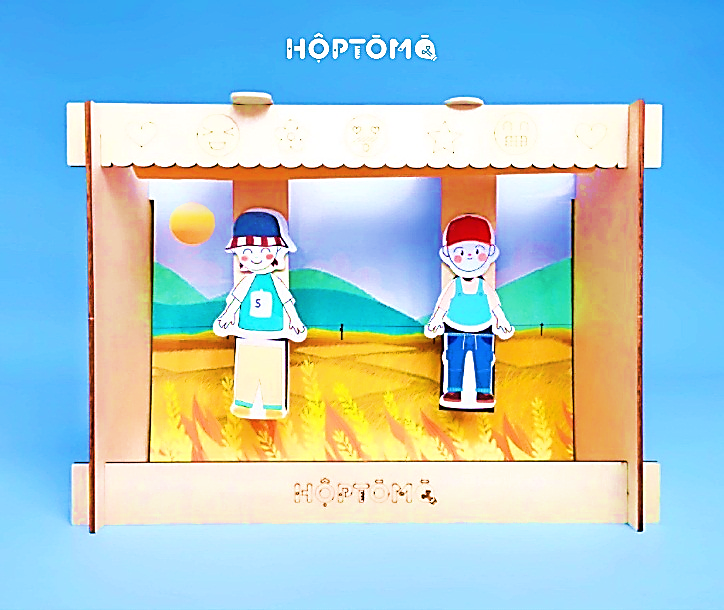 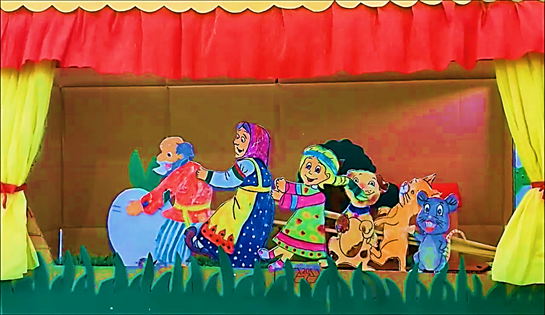 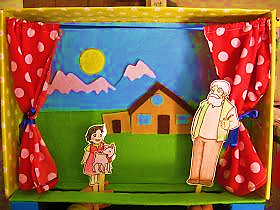 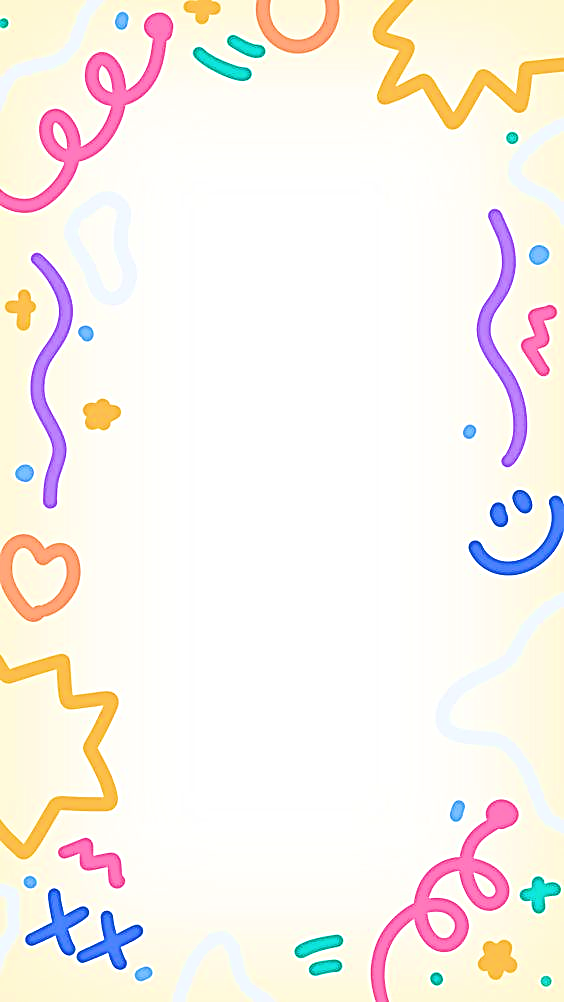 PHÒNG GIÁO DỤC & ĐÀO TẠO QUẬN LONG BIÊN
TRƯỜNG TIỂU HỌC GIANG BIÊN
Thực hành
Con hãy tạo hình 
sân khấu rối  que
mà mình yêu thích nhé.
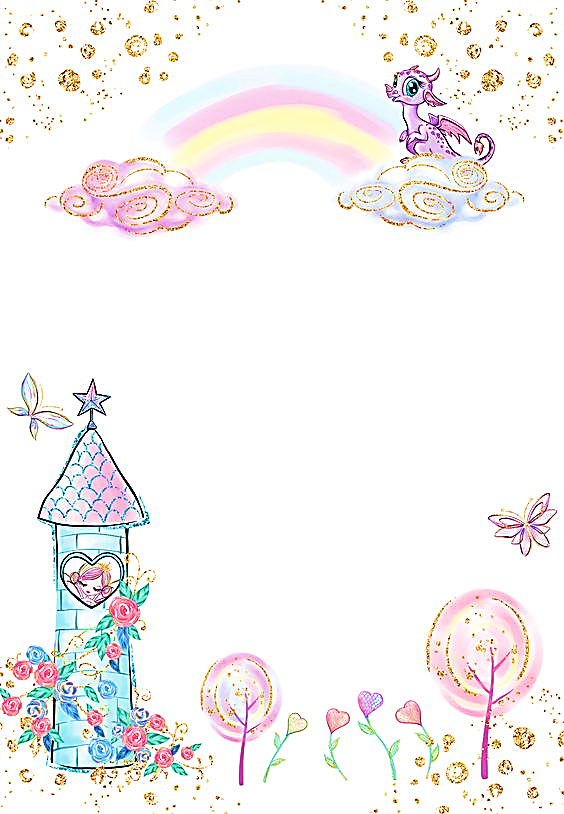 PHÒNG GIÁO DỤC & ĐÀO TẠO QUẬN LONG BIÊN
TRƯỜNG TIỂU HỌC GIANG BIÊN
CHÚC CÁC CON 
HOÀN THÀNH BÀI TỐT!